Laboratory Safety Standard
Bureau of Workers’ Comp
PA Training for Health & Safety (PATHS)
29 CFR 1910.1450
Occupational Exposure to Hazardous
Chemicals in Laboratories
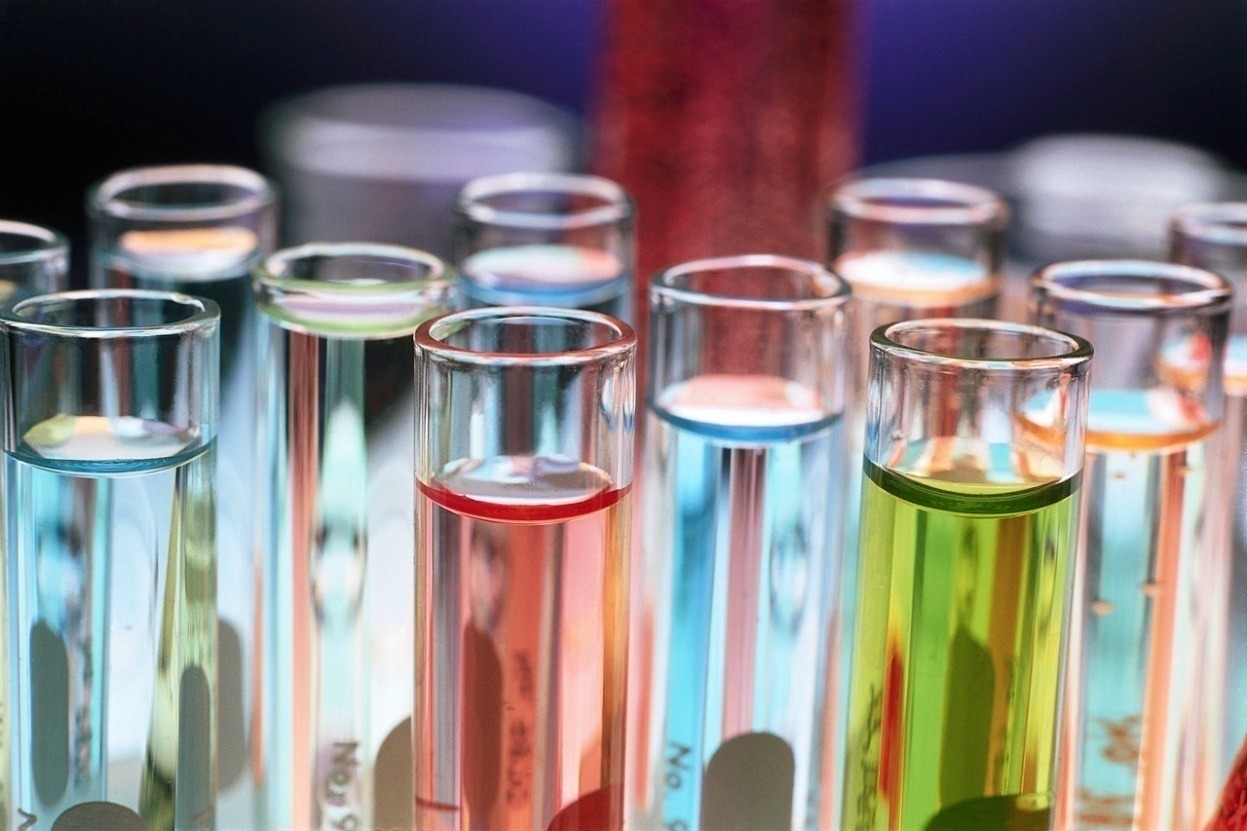 PPT-066-01
1
[Speaker Notes: This program recognizes the potential injuries which may be suffered through the incorrect understanding and use of various chemicals in the laboratory environment.
Realizing this, the National Research Council’s text, “Prudent Practices for Handling Hazardous Chemicals in Laboratories,” National Academy Press, Washington, D.C., 1981, has been used extensively as the framework for the program as well as the actual Standard.]
Topics
Applicability
 Permissible exposure limits
 Employee exposure determination
 Chemical hygiene plan – general
 Employee information and training
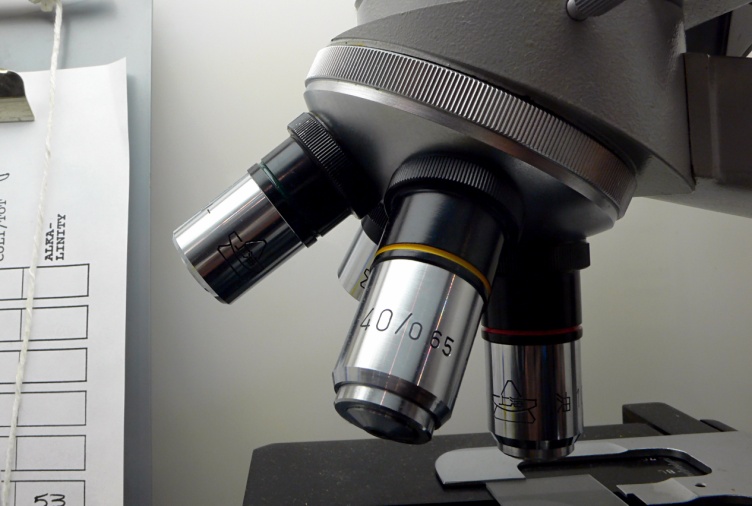 PPT-066-01
2
[Speaker Notes: The topics indicated will provide a well-rounded look at those segments to be incorporated into a successful Lab Safety Standard in your facility.
Such facilities would include; R&D labs, educational labs, quality assurance environs and any other chemical or biological lab setting.]
Topics
Medical consultation and medical examination
 Hazard identification
 Use of respirators
 Recordkeeping
 Appendices
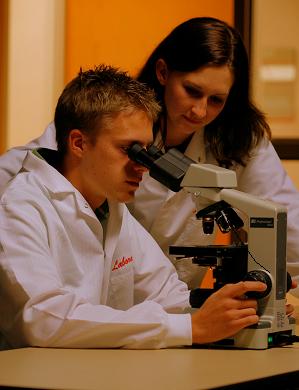 PPT-066-01
3
[Speaker Notes: This program will discuss the following topics:
 Medical consultation and medical examination
 Hazard identification
 Use of respirators
 Recordkeeping
 Appendices]
Standard Applies To
All employers engaged in lab use of hazardous chemicals where relatively small quantities of hazardous chemicals are used on a non-production basis.

It supersedes, for labs, requirements of all other OSHA health standards in 29 CFR 1910, subpart Z, except for any OSHA health standard, only the requirement to limit employee exposure to specific PEL shall apply for labs, unless that particular standard states otherwise or unless conditions of paragraph (a) (2) (iii) apply.
PPT-066-01
4
[Speaker Notes: While OSHA enumerates those employers, employees and labs addressed by this standard, “Best Practices” can be exhibited by other agencies though they may not fall under OSHA jurisdiction through the adoption of the Standard (29 CFR 1910.1450).]
Paragraph (a) (2) (iii)
Where action level (or in absence of action level, the PEL) is routinely exceeded for an OSHA regulated substance with exposure monitoring and medical surveillance requirements, paragraphs(d)* and (g)(1)(ii)* of this section shall apply.
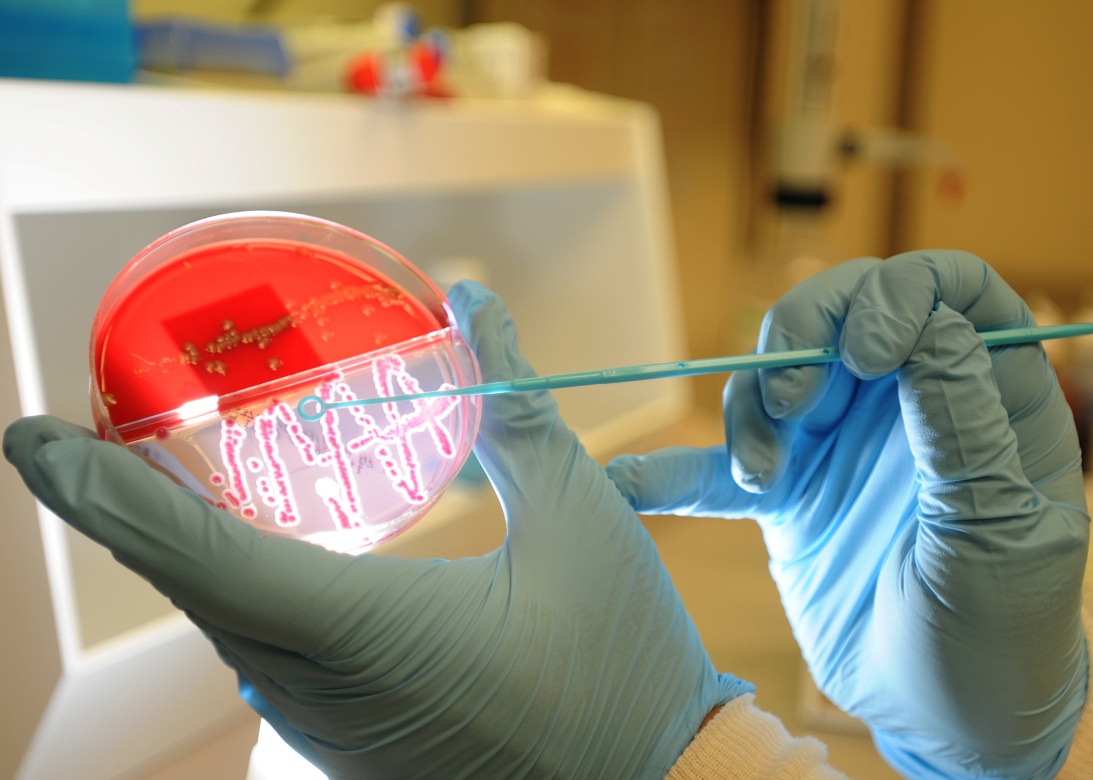 PPT-066-01
5
[Speaker Notes: If an “action level” or the Permissible Exposure Limit (PEL) of an OSHA regulated substance is routinely exceeded with exposure monitoring and medical surveillance requirements than paragraphs (d) employee exposure determination and (g)(1)(ii) medical consultation – signs and symptoms shall apply.
*NOTE: PELs may be derived from various publications recognized in their respective fields.]
Standard Does Not Apply To
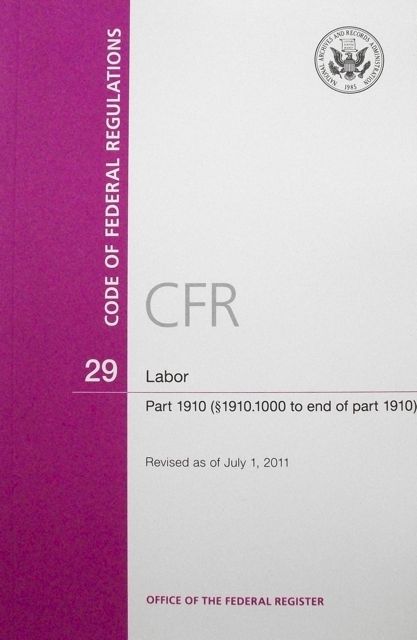 Uses of hazardous chemicals not meeting the definition of lab use.

In such cases employer shall comply with relevant standard in 29 CR 1910, Subpart Z, even if such use occurs in a lab.
PPT-066-01
6
[Speaker Notes: The Standard is not applicable to:

Uses of hazardous chemicals not meeting the definition of lab use.

In such cases employer shall comply with relevant standard in 29 CR 1910, Subpart Z, even if such use occurs in a lab.]
Standard Does NOT Apply To
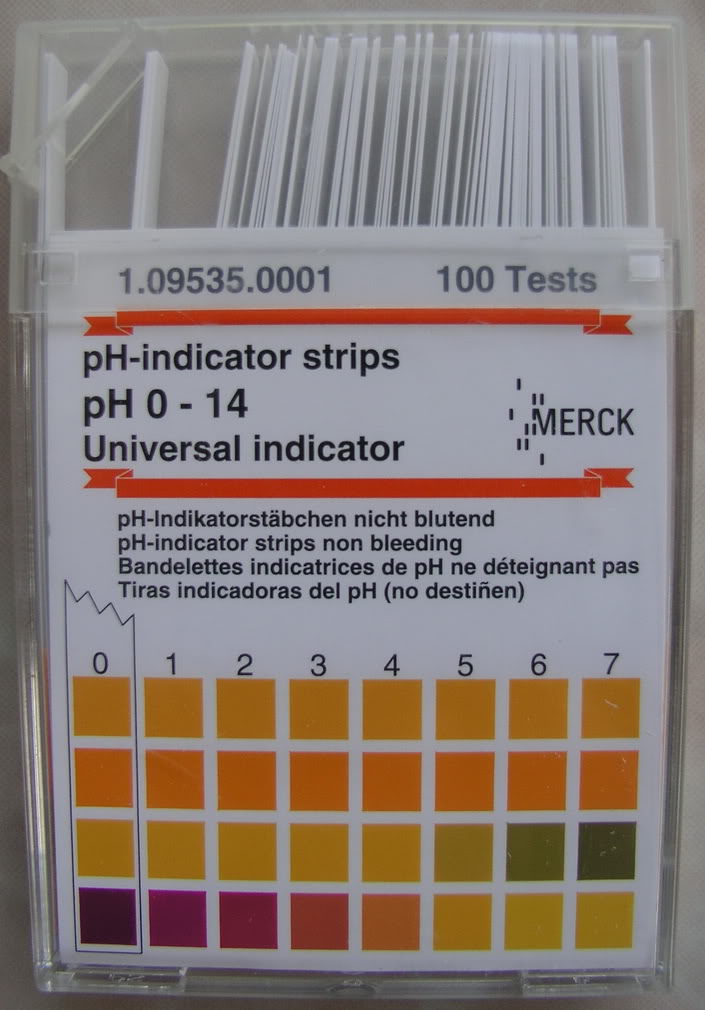 Lab uses of hazardous chemicals which provide no potential for employee exposure. Examples:

Procedures using   chemically-impregnated    test media (Dip-and-Read tests);
Commercially prepared kits (pregnancy tests).
PPT-066-01
7
[Speaker Notes: The Standard does NOT apply to pre-packaged chemicals as below or where the amount of materials (reagents) will pose no harmful effects.
Lab uses of hazardous chemicals which provide no potential for employee exposure. Examples:

 Procedures using chemically-impregnated test media (Dip-and-Read tests);
 Commercially prepared kits (pregnancy tests).]
Hazardous Chemical Defined
A chemical for which there is statistically significant evidence that acute or chronic health effects may occur in an exposed employee
 
The term “Health Hazard” includes:  
 
 Carcinogens;
 Toxic or highly toxic agents; 
 Reproductive toxins;
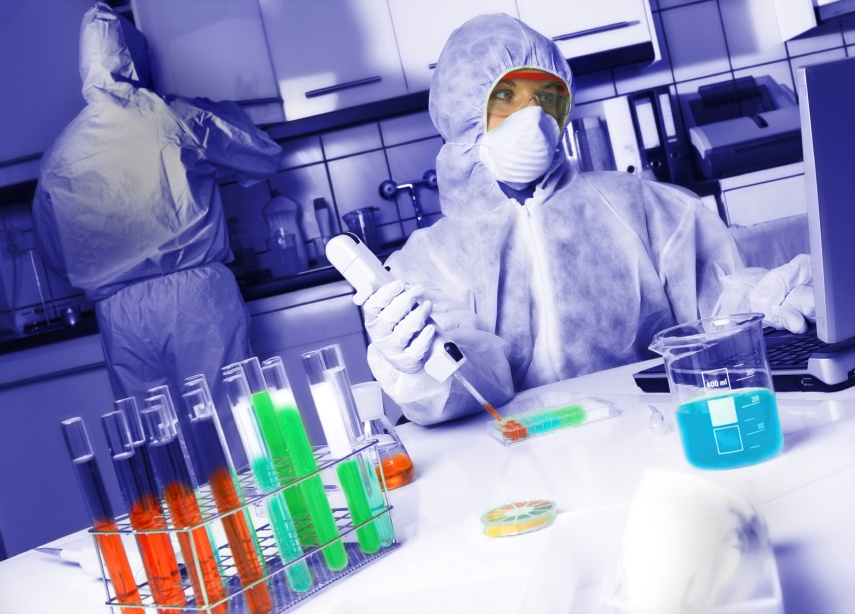 PPT-066-01
8
[Speaker Notes: The term “Health Hazard” includes:  
 
 Carcinogens;
 Toxic or highly toxic agents; 
 Reproductive toxins;

These have been determined by statistically significant evidence to be acute or chronic health hazards.]
Hazardous Chemicals
Health Hazards:
		
        ◦ Irritants; 
       ◦ Corrosives; 
       ◦ Sensitizers; 
       ◦ Hepatotoxins (injure the liver);
       ◦ Nephrotoxins (poison the kidneys);
       ◦ Neurotoxins (act on nervous  
         system);
       ◦ Agents which act on the
         hematopoietic systems, (blood);
       ◦ Agents which damage the lungs,
         skin, eyes or mucous membranes.
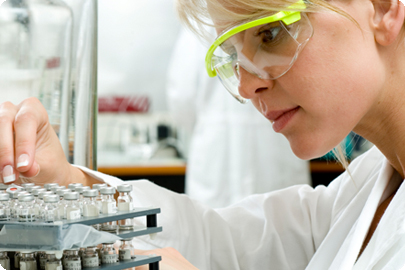 PPT-066-01
9
[Speaker Notes: Hazardous chemicals which pose health problems are shown on the slide.]
“Select” Carcinogen
Any substance meeting one of the following criteria:

1. Is regulated by OSHA as a carcinogen; or
2. Listed under category “known to be
    carcinogens” in National Toxicology Program
    (NTP);
3. Listed under Group 1 (“carcinogenic to
    humans”) by Agency for Research on Cancer
    Monographs (IARC);
PPT-066-01
10
[Speaker Notes: “Select” Carcinogens would be any substance meeting one of the following criteria:

1. Is regulated by OSHA as a carcinogen; or
2. Listed under category “known to be carcinogens” in National Toxicology Program (NTP);
3. Listed under Group 1 (“carcinogenic to humans”) by Agency for Research on Cancer Monographs (IARC);]
“Select” Carcinogen
4. Listed in either Group 2A or 2B by IARC or     
    under category “reasonably anticipated to be 
    carcinogens” by NTP and causes statistically
    significant tumor incidence in experimental 
    animals in accordance with any of the following 
    criteria:

After inhalation exposure of 6-7 hours per day, 5 days   per week, for a significant portion of a lifetime to dosages of less than 10mg/m3;
After repeated skin application of less than 300 (mg/kg of body weight) per week; or
After oral dosages of less than 50 mg/kg of body weight per day.
PPT-066-01
11
[Speaker Notes: Also, “Select” Carcinogens are those,

4. Listed in either Group 2A or 2B by IARC or  under category “reasonably anticipated to be carcinogens” by NTP and causes statistically
    significant tumor incidence in experimental animals in accordance with any of the following criteria:

-After inhalation exposure of 6-7 hours per day, 5 days  per week, for a significant portion of a lifetime to dosages of less than 10mg/m3;
-After repeated skin application of less than 300 (mg/kg of body weight) per week; or
-After oral dosages of less than 50 mg/kg of body weight per day.]
Physical Hazard
A chemical for which there is scientifically valid evidence that it is a:

 Combustible Liquid;
 Compressed Gas;
 Explosive;
 Flammable
	Aerosol, Flammable
	Gas, Flammable
	Liquid, flammable
	Solid, flammable.
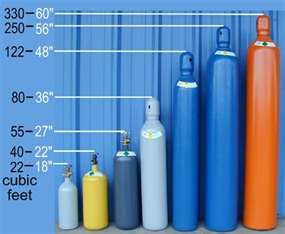 PPT-066-01
12
[Speaker Notes: Physical Hazards are chemicals for which there is scientifically valid evidence that they are:

 Combustible Liquid;
 Compressed Gas;
 Explosive;
 Flammable
Aerosol, Flammable
 Gas, Flammable
 Liquid, flammable
 Solid, flammable.]
Physical Hazard
Also included as a physical hazard would be:

 Organic peroxide;
 Oxidizer;
 Pyrophoric;
 Unstable (reactive), or
 Water-reactive
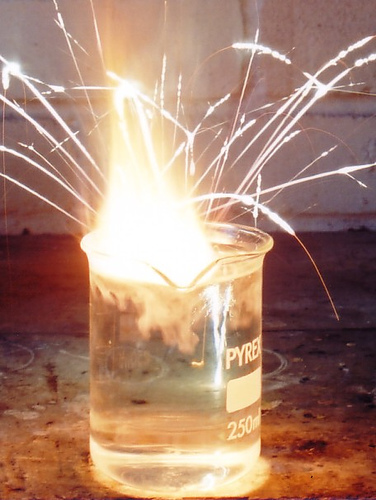 PPT-066-01
13
[Speaker Notes: Also included as a physical hazard would be:

 Organic peroxide which contain both a fuel (the organic) and oxygen (peroxide)
 Oxidizer; (contain oxygen in their makeup
 Pyrophoric; (these can ignite in dry or moist air at less than 1300F
 Unstable (reactive), or
 Water-reactive]
Hazardous Chemical Defined
Additionally:

29 CFR 1910.1200, Hazard Communication Standard, Appendices A & B provide guidance    in defining scope of health hazards; and

In determining whether a chemical is to be considered hazardous for purposes of this standard.
PPT-066-01
14
[Speaker Notes: Additionally:

29 CFR 1910.1200, Hazard Communication Standard, Appendices A & B provide guidance in defining scope of health hazards; and

In determining whether a chemical is to be considered hazardous for purposes of this standard.]
Permissible Exposure Limits
Also known as PELs

For lab use of OSHA regulated substances, the employer shall assure lab employees’ exposure to such substances do not exceed the PELs specified in 29 CFR 1910, subpart Z
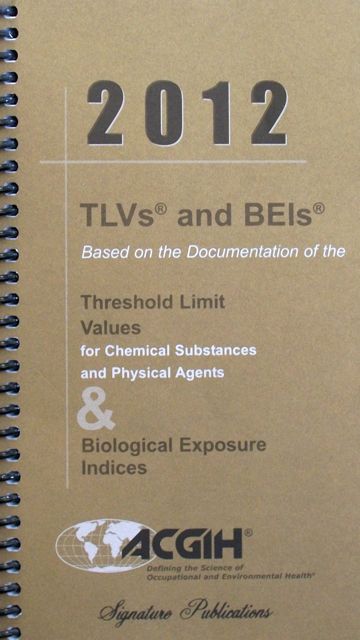 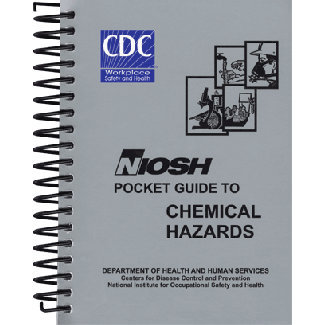 PPT-066-01
15
[Speaker Notes: The NIOSH Pocket Guide to Chemical Hazards has extensive information related to select chemicals.

Exposures are expressed as PELs (Permissible Exposure Limits). If these limits are exceeded or thought to be exceeded, special protective actions are required.
For lab use of OSHA regulated substances, the employer shall assure lab employees’ exposure to such substances do not exceed the PELs specified in 29 CFR 1910, subpart Z.]
Employee Exposure
Determined by Initial Monitoring

Employer shall measure employee’s exposure to any substance regulated which requires monitoring if reason to believe exposure levels for substance routinely exceed the action level (or in the absence of an action level, the PEL).
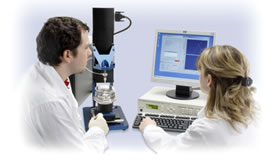 PPT-066-01
16
[Speaker Notes: The employer shall measure the employee’s exposure to regulated mateials.]
Periodic Monitoring
If initial monitoring discloses employee exposure over action level of PEL, employer shall immediately comply with exposure monitoring provisions of relevant standard
 
Termination of Monitoring: 

Monitoring may be terminated in accordance with relevant standard
PPT-066-01
17
[Speaker Notes: During periodic monitoring, if initial monitoring discloses employee exposure over action level of PEL, employer shall immediately comply with exposure monitoring provisions of relevant standard
 
Termination of Monitoring: 

Monitoring may be terminated in accordance with relevant standard.]
Employee Monitoring
Employee Notification:

Employer shall, within 15 days after receipt of monitoring results, notify employee in writing individually or by posting results.
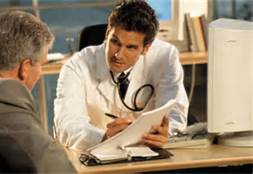 PPT-066-01
18
[Speaker Notes: Employer shall, within 15 days after receipt of monitoring results, notify the employee in writing individually or by posting results.]
Chemical Hygiene Plan (CHP)
General

     Where hazardous chemicals, as  defined, are used in the workplace, employer shall develop a written Chemical Hygiene Plan

     Capable of protecting employees from
     health hazards from the lab chemicals

     And keeping exposures below limits   
     specified in paragraph (c) this section
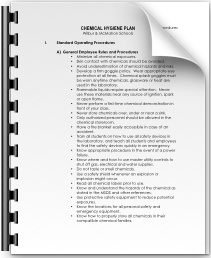 PPT-066-01
19
[Speaker Notes: Requirements exist for an in-house Chemical Hygiene Plan (CHP) where hazardous chemicals, as  defined, are used in the workplace, the employer shall develop a written
Chemical Hygiene Plan

Capable of protecting employees from health hazards from the lab chemicals,

And keeping exposures below limits specified in paragraph (c) this section.]
Chemical Hygiene Plan
Plan shall be readily available to employees,  
their representatives, and upon request to   
the Assistant Secretary.

Plan shall indicate specific 
measures to protect lab 
Employees.

Employer shall annually 
review Plan and update as 
needed.
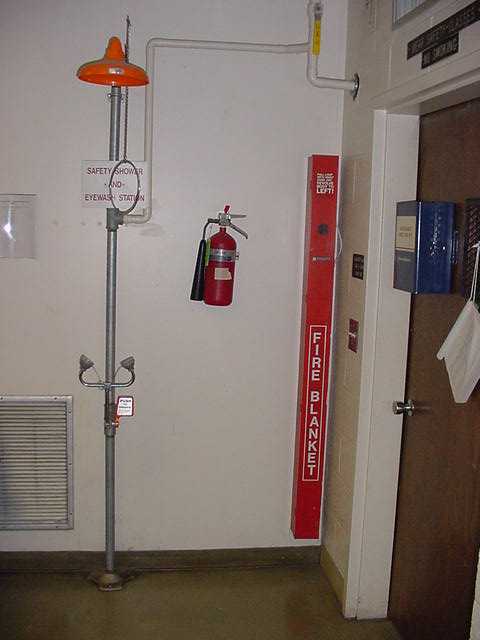 PPT-066-01
20
[Speaker Notes: The Plan shall:

Be readily available to employees, their representatives, and upon request to the Assistant Secretary.

Plan shall indicate specific measures to protect lab Employees.

Employer shall annually review Plan and update as needed.]
Plan Contents
Standard Operating Procedures
 Criteria used to determine and implement  control measures to reduce exposures
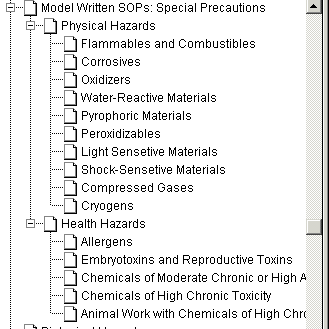 PPT-066-01
21
[Speaker Notes: The Plan shall contain:

Standard Operating Procedures for the use, handling and storage of said chemical
The criteria used to determine and implement control measures to reduce exposures. This includes:
Engineering Safeguards,
Administrative Controls, and
PPE]
Plan Contents
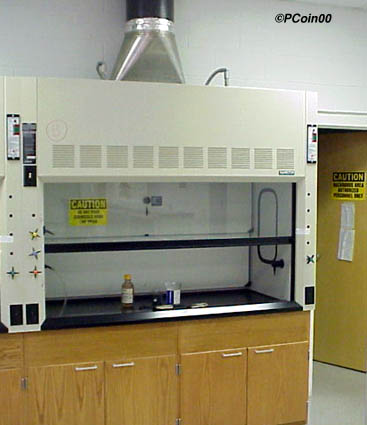 Requirement that fume hoods   
    and other protective      equipment are functioning     properly

 Provisions for employee   information and training
PPT-066-01
22
[Speaker Notes: The Plan will also address proper operation and functioning of fume hoods and other protective equipment and provisions for employee information and training on the use of such equipment.]
Plan Contents
Circumstances under which a      particular lab operation, procedure   or activity shall require prior  approval from employer or designee      before implementation.

 Provisions for medical consultation  and exams
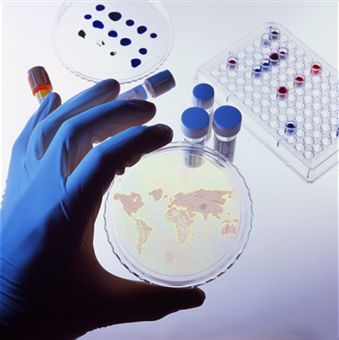 PPT-066-01
23
[Speaker Notes: The Plan will contain:
 Circumstances under which a particular lab operation, procedure or activity shall require prior approval from employer or designee before implementation.

 Provisions for medical consultation and exams.]
Plan Contents
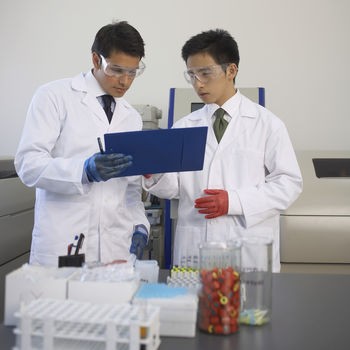 Designation of personnel  responsible for Plan
      implementation including:

 Assignment of Chemical  Hygiene Officer and, if     appropriate;

 Establishment of Chemical  Hygiene Committee.
PPT-066-01
24
[Speaker Notes: The Plan will:

Designate personnel responsible for Plan implementation:

	Assignment of a Chemical Hygiene Officer and
	The establishment of a Chemical Hygiene Committee as appropriate.]
Plan Contents
Provisions for additional employee protection   for work with particularly hazardous  substances. These include:

	- “Select” carcinogens
	- Reproductive toxins and
	- Substances with a high                              degree of acute toxicity
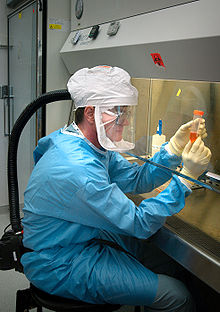 PPT-066-01
25
[Speaker Notes: The Plan will make provisions for:

Additional employee protection for working with particular hazardous substances to include:
“Select” Carcinogens
Reproductive Toxins and
Substances with a high degree of acute toxicity.]
Plan Contents
Considerations shall be given the following   provisions which shall be included where  appropriate:

Establishment of a designated area i.e.:

 Area which may be used for work with “select”    carcinogens, reproductive toxins, or substances  with a high degree of acute toxicity. 
 This may be the entire lab, an area of a lab or a  device such as a lab hood.
PPT-066-01
26
[Speaker Notes: The Plan will provide 
Considerations shall be given the following provisions which shall be included where appropriate:

Establishment of a designated area i.e.
*Note: designated area=An area which may be used for work with “select” carcinogens,” reproductive toxins or substances with a high degree of acute toxicity. This may be the entire lab, an area of a lab or a device such a lab hood.]
Plan Contents
Use of containment devices, fume hoods or  glove boxes;
 Procedures for safe removal of contaminated  waste; and
 Decontamination procedures.
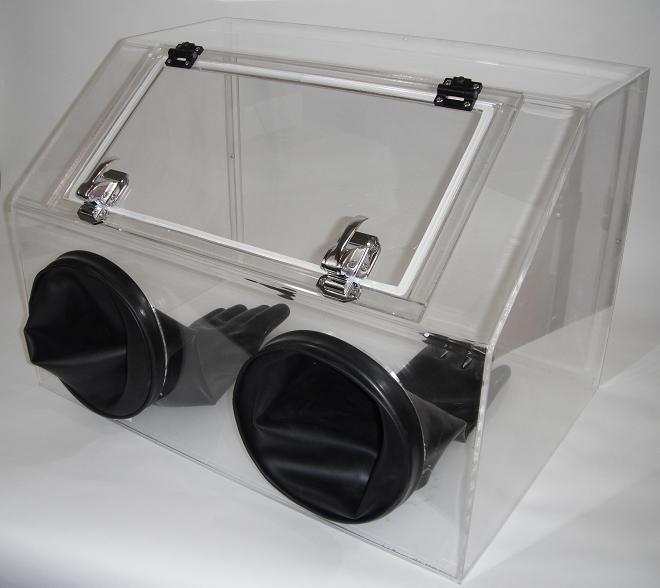 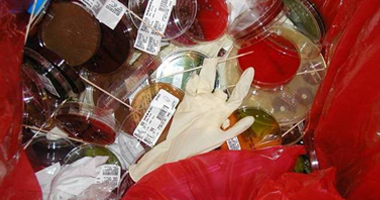 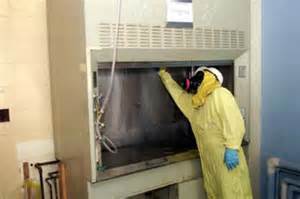 PPT-066-01
27
[Speaker Notes: Fundamental to such Plan is the inclusion of information detailing the
 Use of containment devices, fume hoods or glove boxes;
 Procedures for safe removal of contaminated waste; and
 Decontamination procedures.]
Employee Information/Training
Employer shall provide employees with information and training ensuring they’re apprised of chemical hazards in their work area.  It should be

 Provided at initial assignment to a work area    where such chemicals are present, and
 Prior to assignments involving new exposure      situations,
 Frequency of refresher information and training    determined by employer
PPT-066-01
28
[Speaker Notes: To best ensure employee safety, information and training will be a part of the Plan.
The employer shall provide employees with information and training ensuring they’re apprised of chemical hazards in their work area.  It should be:

 Provided at initial assignment to a work area where such chemicals are present, and
 Prior to assignments involving new exposure situations,
 Frequency of refresher information and training determined by employer]
Information to Employees
Employees shall be informed of:

 Contents of this standard and its appendices;

 Location and availability of employer’s Chemical
   Hygiene Plan (CHP);

 PELs for OSHA regulated substances or     recommended exposure limits (RELs) for other    hazardous chemicals where there is no    applicable OSHA standard.
PPT-066-01
29
[Speaker Notes: Employees shall be informed of the following to round-out their understanding of hazards and safe use:

 Contents of this standard and its appendices;
 Location and availability of employer’s Chemical Hygiene Plan (CHP);
 PELs for OSHA regulated substances or recommended exposure limits (RELs) for other hazardous chemicals where there is no applicable OSHA standard.]
Information to Employees
Signs and symptoms of exposure to     hazardous lab chemicals

 Location/availability of known    reference material on hazards,     safe handling, storage and disposal    of hazardous chemicals in the lab. 
  
 This includes but is not limited to    SDSs provided by chemical    supplier.
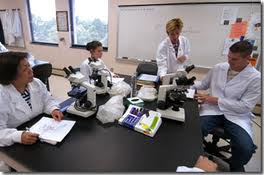 PPT-066-01
30
[Speaker Notes: Recognition of hazards must include an understanding of:

 Signs and symptoms of exposure to hazardous lab chemicals

 Location/availability of known reference material on hazards, safe handling, storage and disposal of hazardous chemicals in the lab. 
  
 This includes but is not limited to SDSs provided by chemical supplier.]
Employee Training
Employee training shall include:
 
 Methods/observations that can be used to    detect the presence or release of a hazardous    chemical (e.g. such as monitoring,        continuous monitoring devices,                      visual appearance or odor).

 Physical and health hazards of                  chemicals in the work area.
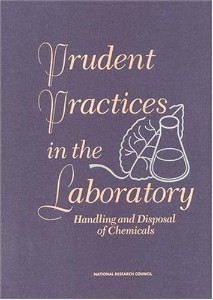 PPT-066-01
31
[Speaker Notes: Also include in the training program

 Methods/observations that can be used to detect the presence or release of a hazardous chemical (e.g. such as monitoring, continuous monitoring devices, visual appearance    or odor).

 Physical and health hazards of chemicals in the work area.]
Employee Training
Measures employees can take to protect themselves      from these hazards including:
 Specific procedures implemented to reduce exposures
	Appropriate work practices
	Emergency procedures, and
	Personal protective equipment (PPE);
 Employees shall be trained on applicable details of    written Chemical Hygiene Plan (CHP).
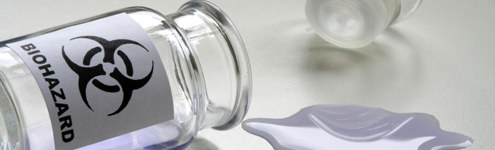 PPT-066-01
32
[Speaker Notes: Measures employees can take to protect themselves from these hazards including:
 Specific procedures implemented to reduce exposures
	Appropriate work practices
	Emergency procedures, and
	Personal protective equipment (PPE);
 Employees shall be trained on applicable details of written Chemical Hygiene Plan (CHP).

Note: See Non-Mandatory Appendix A of 1910.1450 for National Research Council Recommendations Concerning Chemical Hygiene in Laboratories. Full outline of program contents available in this Appendix.]
Examples of Lab Hazards
Improper Lecture Bottle Storage
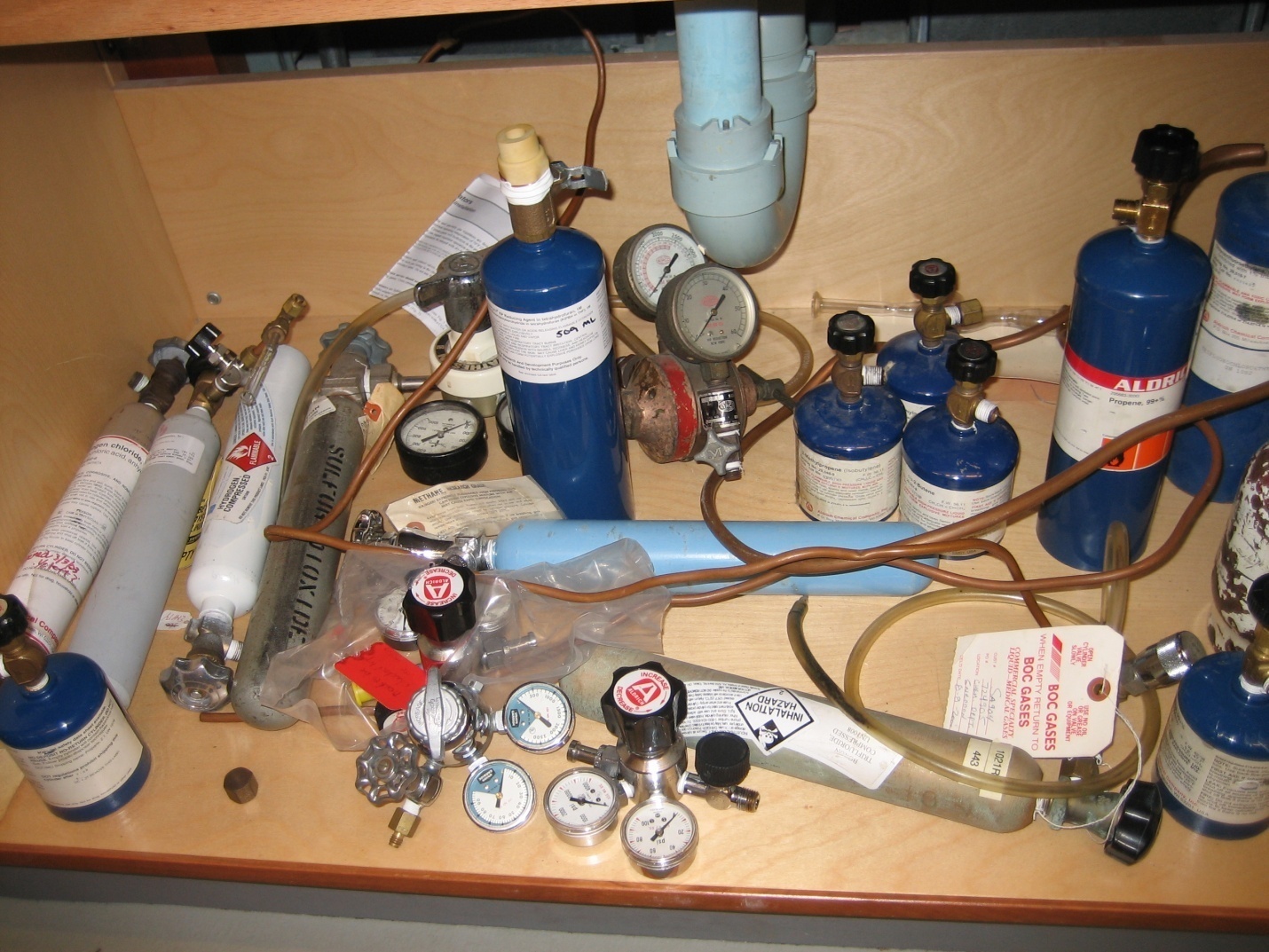 PPT-066-01
33
[Speaker Notes: Indicate acceptable storage of the various chemicals according to hazard characteristics and physical states, e.g. solid, liquid and gas.]
Examples of Lab Hazards
Collapse of Storage
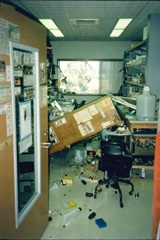 PPT-066-01
34
[Speaker Notes: Indicate what can result due to improper methods of use and storage.]
Examples of Lab Hazards
Lack of PPE
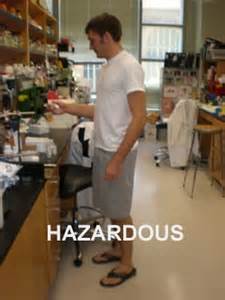 PPT-066-01
35
[Speaker Notes: Establish firmly enforced policies on PPE as well as enforcement for improper use or non-use.]
Examples of Lab Hazards
Condition of Cylinders
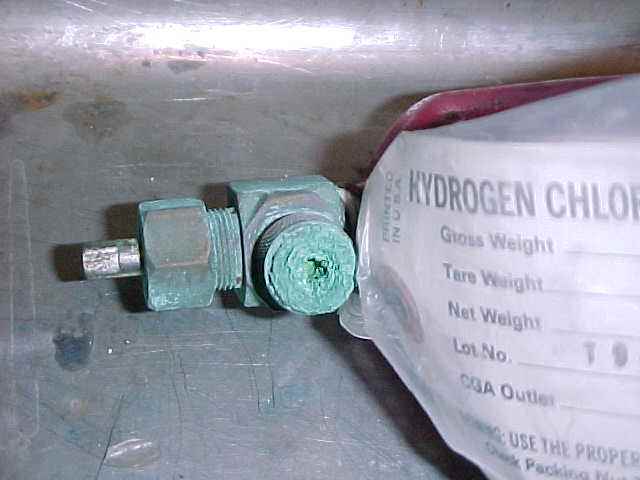 PPT-066-01
36
[Speaker Notes: Train on the possible results of out-dated chemicals and the types of distress which may occur to containers or containment.]
Examples of Lab Hazards
Cylinder Explosions
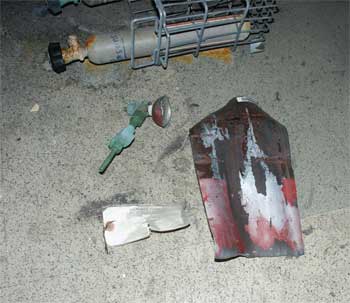 PPT-066-01
37
[Speaker Notes: Ensure a thorough understanding of potential catastrophic effects.]
Examples of Lab Hazards
Fume Hood Fires
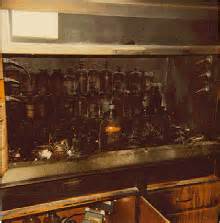 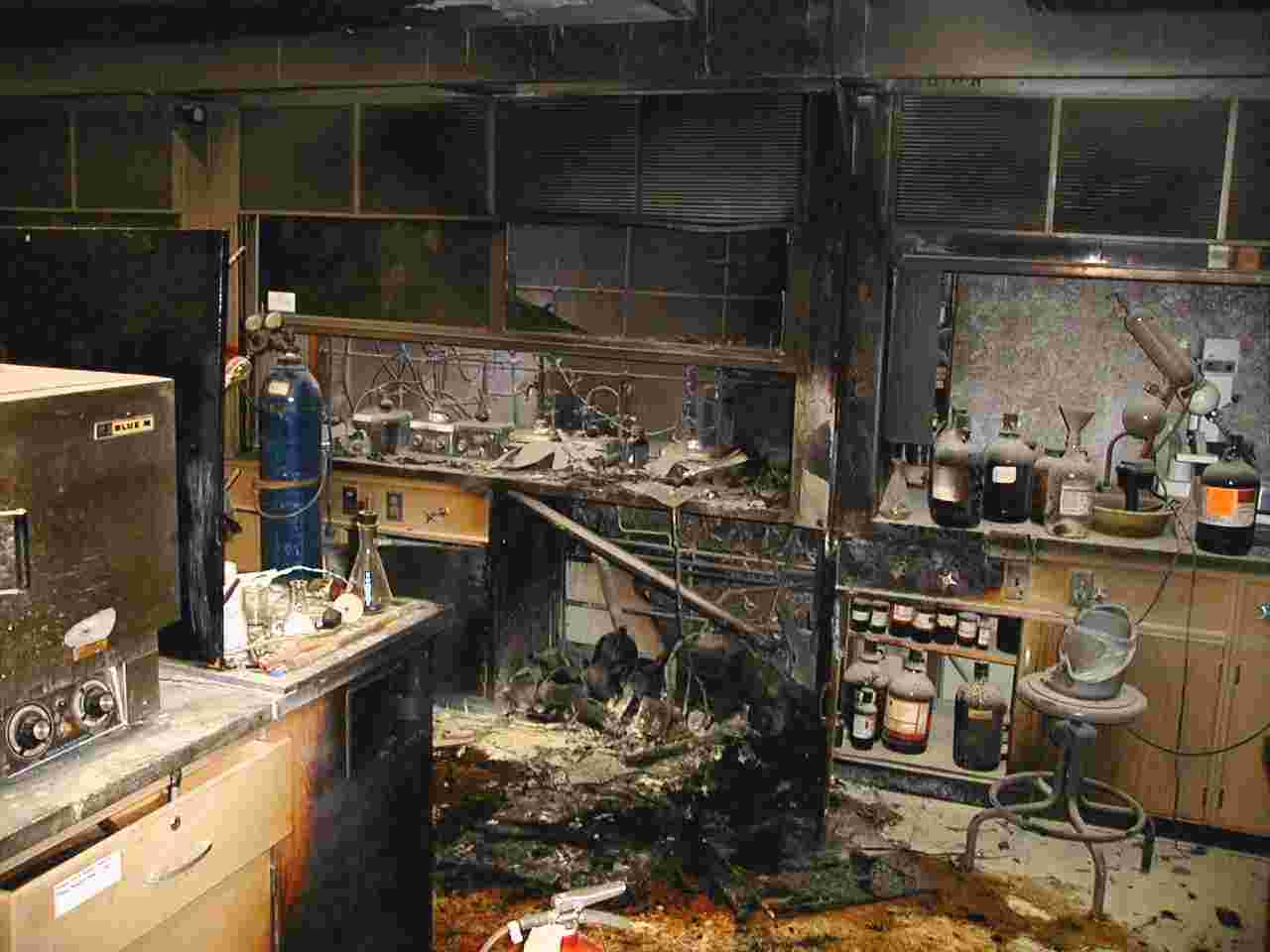 PPT-066-01
38
[Speaker Notes: Use manufacturer’s use manuals as part of establishing training and checklists.
These will deal with acceptable and unacceptable actions on your part.]
Examples of Lab Hazards
Lab Explosions
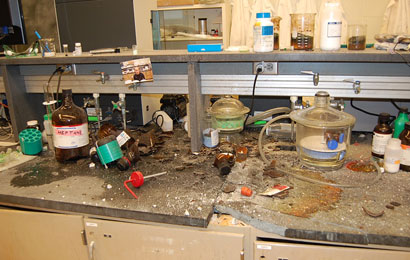 PPT-066-01
39
[Speaker Notes: Cite existing cases of lab accidents and the lessons learned by other agencies upon investigating the causes. Indicate what your facility has instituted to preclude such incidents.]
Examples of Lab Hazards
Storage Concerns
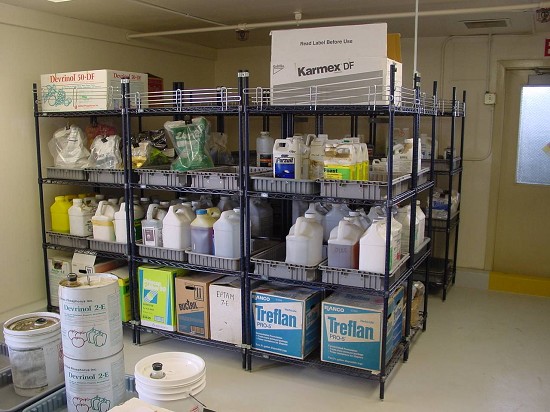 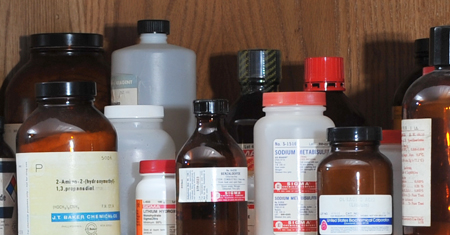 PPT-066-01
40
[Speaker Notes: Do not store strictly in alphabetical order. Storage compatibles together so incidents of chemical reactions do not occur.]
Examples of Lab Hazards
Ensure Proper Signage
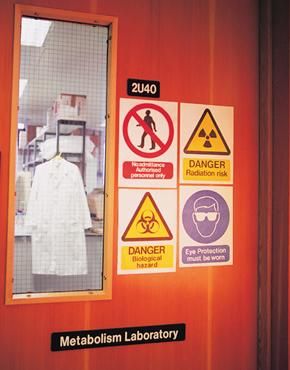 PPT-066-01
41
[Speaker Notes: Where required, or even as a “Best Practice” use signage to inform those in the lab of the hazards and requirements in differing locations.]
Medical Consultation/Exams
Employer shall provide employees working with hazardous chemicals an opportunity to receive medical attention, including any follow-up exams physician determines necessary under the following circumstances:

Whenever employee develops signs or symptoms associated with a hazardous chemical to which employee may have been exposed in the lab
PPT-066-01
42
[Speaker Notes: Regarding medical consultations and exams, let the employee know that

Employer shall provide employees working with hazardous chemicals an opportunity to receive medical attention, including any follow-up exams physician determines necessary under the following circumstances:

Whenever employee develops signs or symptoms associated with a hazardous chemical to which employee may have been exposed in the lab.]
Medical Consultation/Exams
2. Where exposure monitoring reveals an exposure           level routinely above action level or in its          absence above the PEL for an OSHA regulated     substance for which there are exposure     monitoring and medical surveillance requirements
	
3. Whenever an occurrence results in the work area      where there is a likelihood of a hazardous     exposure due to:
		Spill
		Leak
		Explosion or other occurrence
PPT-066-01
43
[Speaker Notes: 2. Where exposure monitoring reveals an exposure      
    level routinely above action level or in its  
    absence above the PEL for an OSHA regulated
    substance for which there are exposure
    monitoring and medical surveillance requirements
	
3. Whenever an occurrence results in the work area
    where there is a likelihood of a hazardous exposure
    due to:
Spill
Leak
Explosion or other occurrence]
Medical Consultation/Exams
All exams and    consultations shall be   performed by, or under  direct supervision of, a  licensed physician.

 Shall be provided to  employee without cost or  loss of pay, and at a  reasonable time and place.
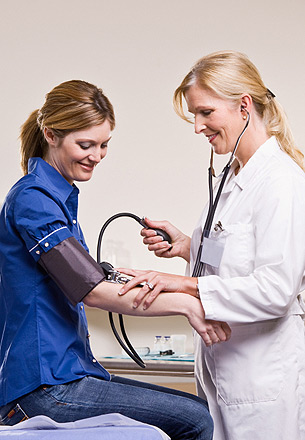 PPT-066-01
44
[Speaker Notes: All exams and consultations shall be performed by, or under direct supervision of, a licensed physician.

 Shall be provided to employee without cost or loss of pay, and at a reasonable time and place.]
Medical Consultation/Exam
Employer shall provide following 
   information to physician:
 
 Identity of hazardous    chemical(s) to which employee  may have been exposed; 

 A description of conditions      under which exposure occurred  including quantitative exposure   date, if available; and

 A description of signs and  symptoms of exposure that  employee is experiencing, if any
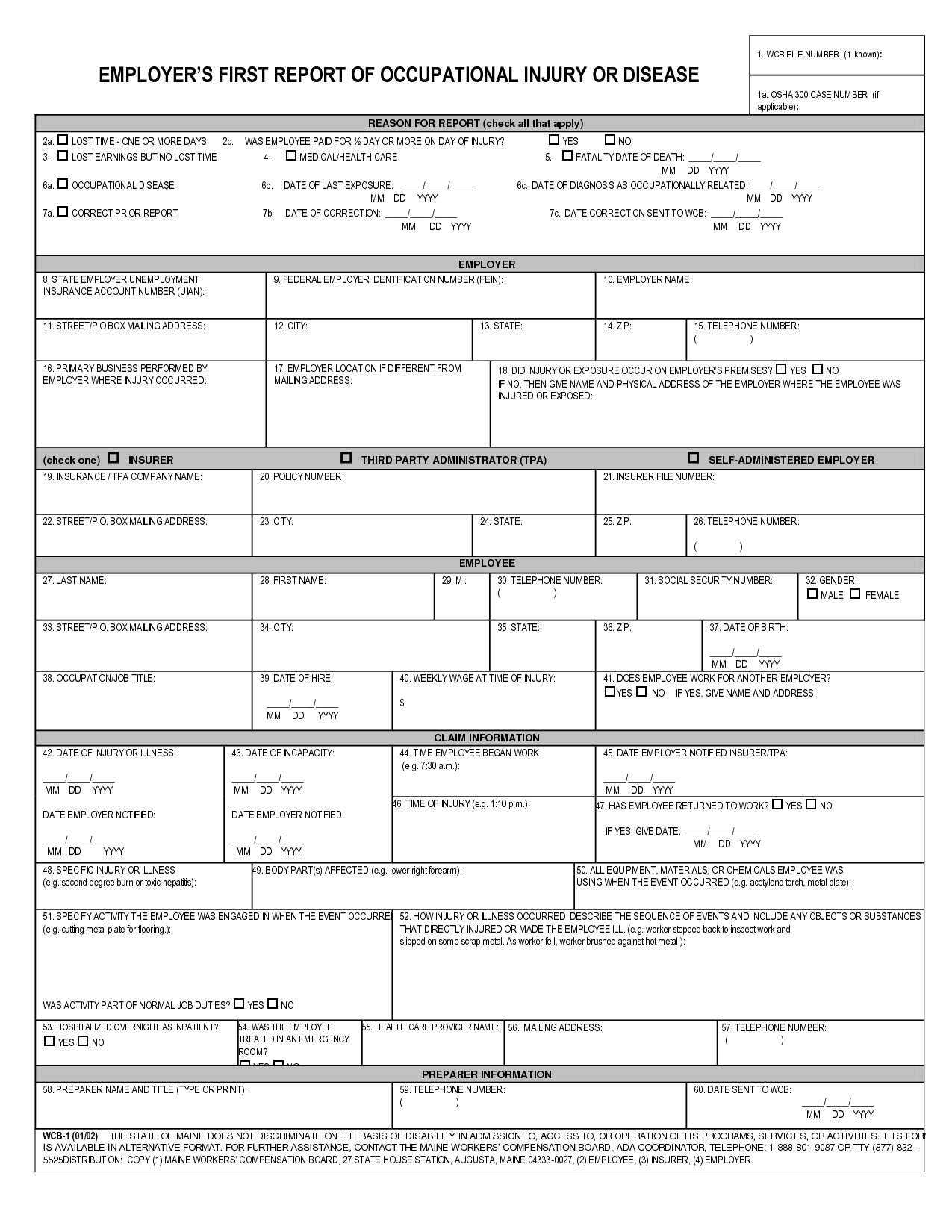 PPT-066-01
45
[Speaker Notes: Employer shall provide following information to physician:
 
 Identity of hazardous chemical(s) to which employee may have been exposed; 

 A description of conditions under which exposure occurred including quantitative exposure date, if available; and

 A description of signs and symptoms of exposure that employee is experiencing, if any]
Physician’s Opinion
Provided to employer in writing including:
 Recommendation for further medical follow-up;
 Results of medical exam and any associated  tests;
 Any medical condition revealed in course of  exam which might put employee at risk;
 Statement that employee has been informed of  findings

(Written opinion shall not reveal specific findings unrelated to occupational exposure)
PPT-066-01
46
[Speaker Notes: Physician’s Opinion:
 Provided to employer in writing including:
 Recommendation for further medical follow-up;
 Results of medical exam and any associated tests;
 Any medical condition revealed in course of exam which might put employee at risk;
 Statement that employee has been informed of findings

(Written opinion shall not reveal specific findings unrelated to occupational exposure)]
Hazard Identification
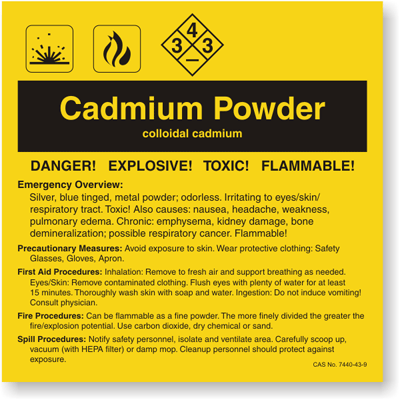 Labels and Safety Data Sheets

Employers shall:
	
Ensure labels on incoming containers are not removed or defaced;

Maintain any SDSs received with incoming shipments of hazardous chemicals and ensure they are readily accessible to lab employees.
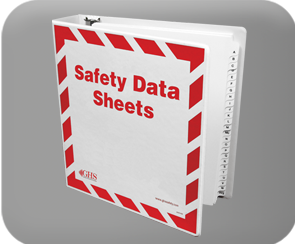 PPT-066-01
47
[Speaker Notes: In identifying hazards, labels and Safety Data Sheets prove a great assist.

Ensure labels on incoming containers are not removed or defaced;

Maintain any SDSs received with incoming shipments of hazardous chemicals and ensure they are readily accessible to lab employees.]
Chemical Developed for Lab
If composition produced for lab’s use is known:

1. Determine if it is a hazardous chemical as 
    defined by standard;

2. If so, provide employees with appropriate
    training per this standard (e);

3. If composition is not known, assume it is   
    hazardous and train per (f) of this standard.
PPT-066-01
48
[Speaker Notes: If composition produced for lab’s use is known:

1. Determine if it is a hazardous chemical as defined by standard;

2. If so, provide employees with appropriate training per this standard (e);

3. If composition is not known, assume it is hazardous and train per (f) of this standard]
Chemical Developed for Others
If chemical is produced for another user outside the lab, employer shall:
	
Comply with Hazard Communication Standard (29 CFR 1910.1200) including preparation of SDS and labeling.
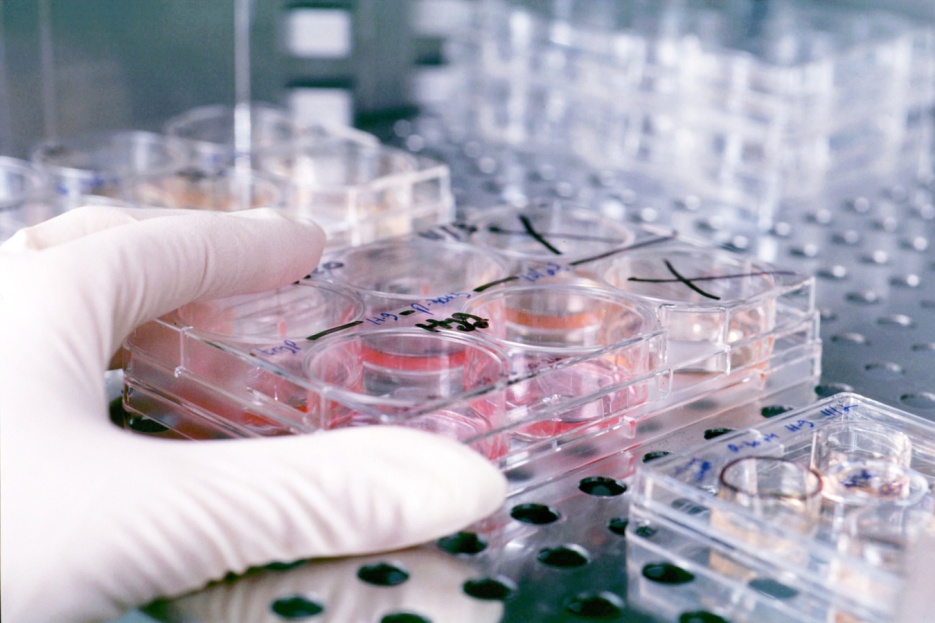 PPT-066-01
49
[Speaker Notes: If chemical is produced for another user outside the lab, employer shall:
	
Comply with Hazard Communication Standard (29 CFR 1910.1200) including preparation of SDS and labeling.]
Respirators
Where respirators are necessary to maintain exposure below PELs, employer shall provide, at no cost to employee, the proper respiratory equipment.

Respirators shall be selected and used per 29 CR 1910.134.
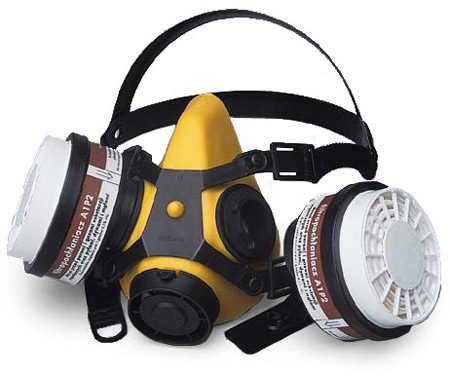 PPT-066-01
50
[Speaker Notes: Where respirators are necessary to maintain exposure below PELs, employer shall provide, at no cost to employee, the proper respiratory equipment.

Respirators shall be selected and used per 29 CR 1910.134.]
Recordkeeping
Employer shall
Establish and maintain, for each employee, 

An accurate record of any measurements       taken to monitor employee exposures, and 
 
2. Any medical consultation and examinations       including tests or written opinions required by this      standard,
 
3. Assurance that such records are kept, transferred,      and made available per 29 CFR 1910.1020.
PPT-066-01
51
[Speaker Notes: Recordkeeping is vital to track exposures to staff.

Employer shall establish and maintain, for each employee, 

 An accurate record of any measurements taken to monitor employee exposures, and 
 
2. Any medical consultation and examinations including tests or written opinions required by this standard,
 
3. Assurance that such records are kept, transferred, and made available per 29 CFR 1910.1020.]
References
A full list of references can be found in 1910.1450 Appendix B to assist in the construction of a Chemical Hygiene Plan

Also the following serve as reference materials:

National Research Council, Prudent Practices for Handling Hazardous Chemicals in Laboratories, National Academy Press, Washington, D.C., 1981

NIOSH/OSHA Pocket Guide to Chemical Hazards, NIOSH Pub. No. 85-114, U.S. Government Printing Office, Washington, DC, (latest edition).
PPT-066-01
52
[Speaker Notes: Use the above and other references to assist you in the creation of your in-house Plan.
These will also help you develop PPE requirements.]
Contact Information
Health & Safety Training Specialists
1171 South Cameron Street, Room 324
Harrisburg, PA 17104-2501
(717) 772-1635
RA-LI-BWC-PATHS@pa.gov
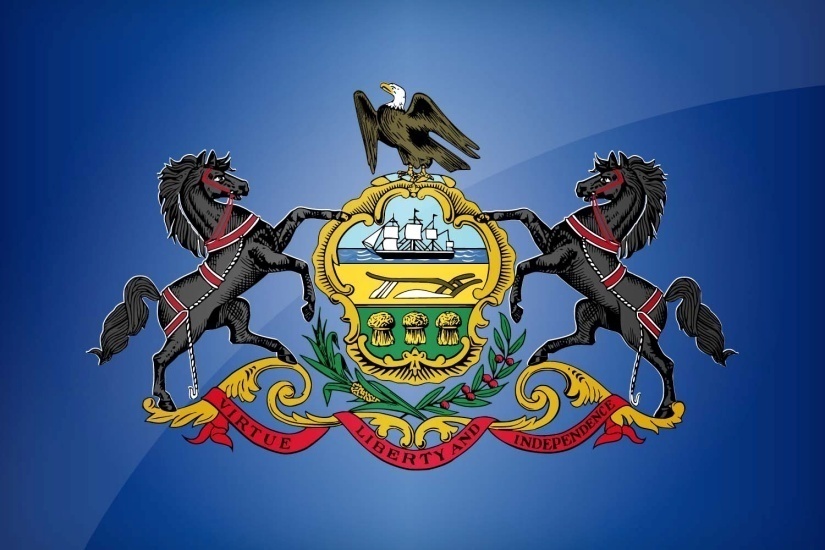 Like us on Facebook!  - https://www.facebook.com/BWCPATHS
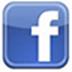 PPT-066-01
53
Questions
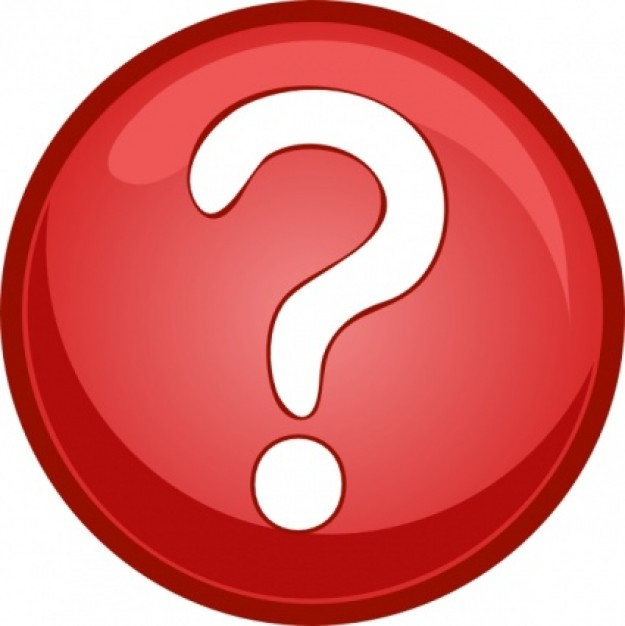 PPT-066-01
54